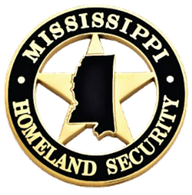 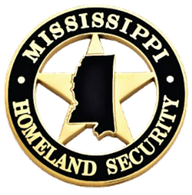 EXERCISES
Mississippi Office of Homeland Security
Simple to Complex
Simple:
Index Card Exercise: Test individual knowledge of a given scenario.
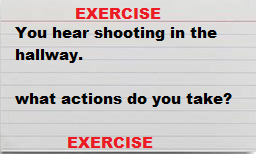 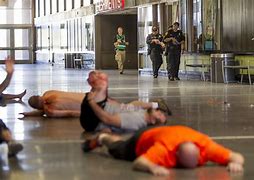 Complex
Full-Scale Exercise: Everyone Participates, law enforcement, Fire , EMS/Hospitals, Life Flight. You physically do every aspect of a real response.

These you build up to.
Types of Exercises ( Your building blocks)
Seminars: Gain awareness of interagency capabilities.
Community based. Learning what each other provide.
Workshops:  Plan Development.
Building the foundation of your plan.
Tabletops: Identify GAPS.
Show if the plan works.
Games: Simulation that promotes critical thinking.
Helps staff work through problems of task they may be asked to perform.
Drills: Operations bases to validate an operation or function.
Aids in testing basic functions, such as lockdowns/evacuations/fire drills.
Functional: Realistic  capabilities evaluation.
Test on a particular function, LE response, Wounded Evacuation or Reunification set-up
Full Scale: Complex real time operational based test of capabilities, resources and multi-agency involvement.
TEST everything as if was real-world.
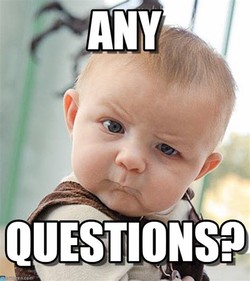